What is Cut?
An injury due to opening in the skin

1.Minor Cuts / Scrapings:-
No treatment is required 
Care required to prevent infection

Treatment for Minor Cuts:-
Clean wound with water
Avoid soap 
 Remove dirt/debris in the wound
 Apply antibiotic ointment 
 Dress/ bandage the wound 
Change dressing daily
 Minor cuts stop bleeding in10 min
 Apply gentle pressure if bleeding persists
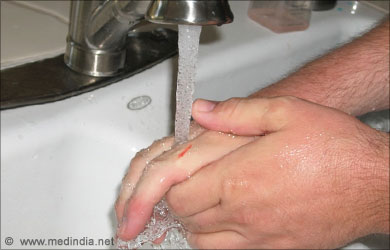 2. Deep cuts:-
May bleed heavily
May expose underlying tissues

Treatment For Deep Cuts 
May require stitching 
Requires Tetanus Toxoid (TT) if: a. Cut is dirty or has debris b. TT taken 5 years ago
 Consult a doctor in case of: a. Delayed wound- healing b. Pus Discharge c. Fever
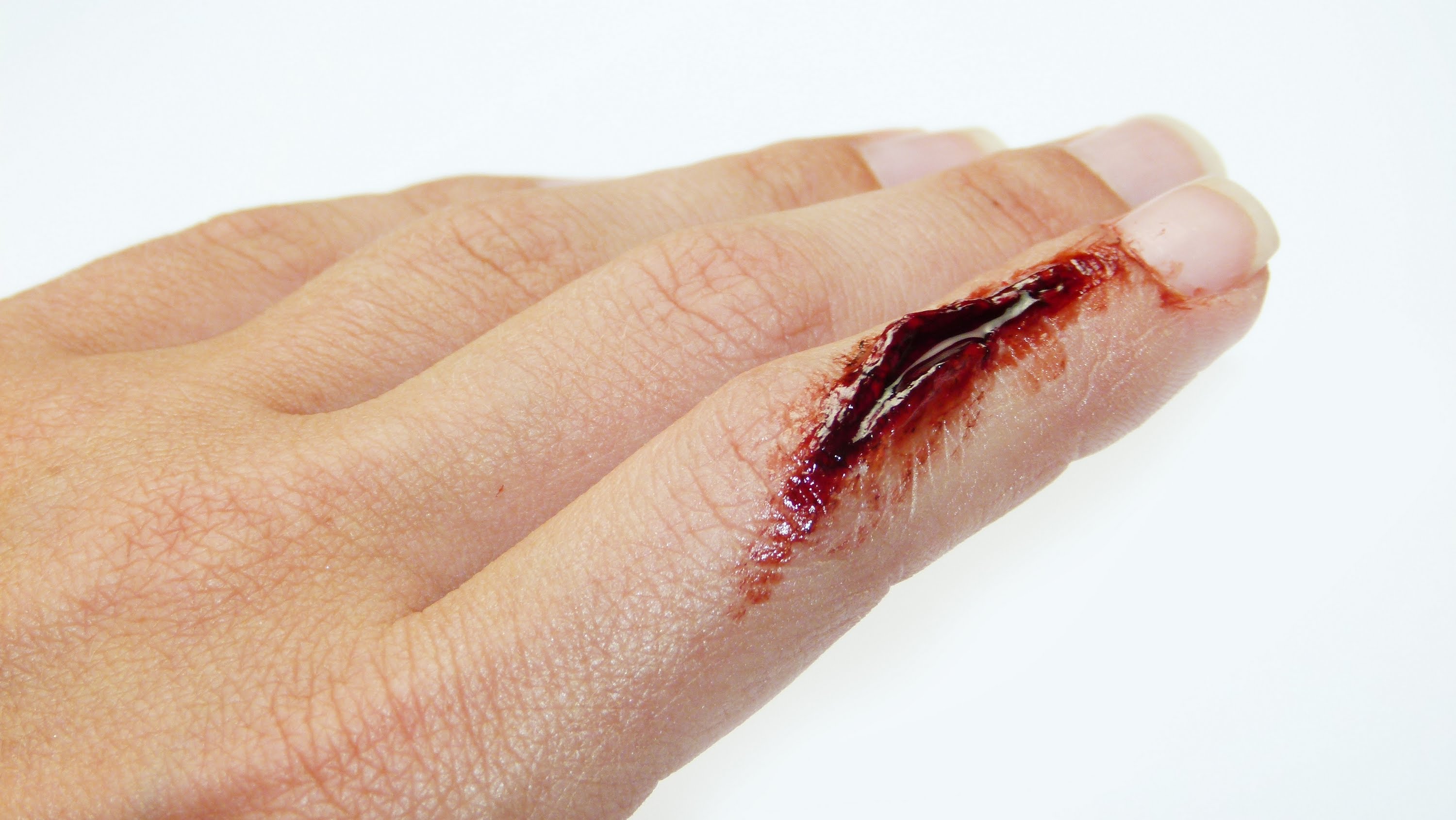 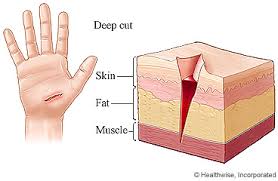 Points to note Do not try to clean a major wound
 Do not remove deeply- lodged debris
 Do not breathe on an open wound
 Do not push back exposed body parts